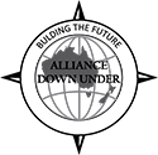 Presentation Title
SESSION ####
DATE OF PRESENTATION
Alliance Down Under   3-4 November 2022
presenters
Jane Doe
John Doe
Title of Presenter
Company Name
email@address.com
Title of Presenter
Company Name
email@address.com
Lorem ipsum dolor sit amet, consectetur adipiscing elit. Aliquam molestie lectus at nibh semper egestas. Maecenas vel nisi blandit, egestas sapien eget, accumsan leo. Curabitur orci massa, blandit sed sollicitudin vitae, eleifend posuere sem.
Lorem ipsum dolor sit amet, consectetur adipiscing elit. Aliquam molestie lectus at nibh semper egestas. Maecenas vel nisi blandit, egestas sapien eget, accumsan leo. Curabitur orci massa, blandit sed sollicitudin vitae, eleifend posuere sem.
Alliance Down Under   3-4 November 2022
Your organization
If relevant, include a brief summary of your organization, its size, sector, etc., to help your audience relate to.
Alliance Down Under   3-4 November 2022
Overview Option 1 – list
Provide a brief summary or bullet points of your objectives or key topics to give your audience some reference points to begin with…
SECTION 1 TITLELorem ipsum dolor sit amet, consectetur adipiscing elit
SECTION 2 TITLELorem ipsum dolor sit amet, consectetur adipiscing elit
SECTION 3 TITLELorem ipsum dolor sit amet, consectetur adipiscing elit
SECTION 4 TITLELorem ipsum dolor sit amet, consectetur adipiscing elit
Alliance Down Under   3-4 November 2022
Overview Option 2 – FLOW Chart
3
1
SECTION 3 TITLE
Lorem ipsum dolor sit amet, consectetur adipiscing elit
SECTION 1 TITLE
Lorem ipsum dolor sit amet, consectetur adipiscing elit
4
2
SECTION 4 TITLE
Lorem ipsum dolor sit amet, consectetur adipiscing elit
SECTION 2 TITLE
Lorem ipsum dolor sit amet, consectetur adipiscing elit
Alliance Down Under   3-4 November 2022
SECTION 1 TITLE
SHORT DESCRIPTION
Alliance Down Under   3-4 November 2022
TOPIC TITLE
Lorem ipsum dolor sit amet, consectetur adipiscing elit. Aliquam molestie lectus at nibh semper egestas. Maecenas vel nisi blandit, egestas sapien eget, accumsan leo. Curabitur orci massa, blandit sed sollicitudin vitae, eleifend posuere sem. Morbi id dui nibh. Suspendisse lectus mauris, rutrum at tellus at, ultrices sagittis metus. Phasellus mollis metus lectus, in congue diam eleifend sed. Proin consequat gravida neque vitae venenatis.
Alliance Down Under   3-4 November 2022
Title
KEEP IT SIMPLE
“The slides themselves were never meant to be the “star of the show” (the star, of course, is your audience). People came to hear you and be moved or informed (or both) by you and your message.”
- Garr Reynolds
Alliance Down Under   3-4 November 2022
Screenshot
Alliance Down Under   3-4 November 2022
SECTION 2 TITLE
SHORT DESCRIPTION
Alliance Down Under   3-4 November 2022
TOPIC TITLE
Remember to limit your bullet points and text, they should highlight the important details of your presentation, but they are meant to support the speaker(s).
Highlight of a topic
Second highlight of this topic
Third highlight of the topic
Maybe a fourth
Or even a fifth highlight
Alliance Down Under   3-4 November 2022
Title
Use graphics and photographs to create visual appeal. 
Illustrations can help drive concepts and points home.
Photographs can create a connection with the audience on an emotional level and tell a story.
Alliance Down Under   3-4 November 2022
Lorem ipsum dolor sit amet, consectetur adipiscing elit. Aliquam molestie lectus at nibh semper egestas. Maecenas vel nisi blandit, egestas sapien eget, accumsan leo. Curabitur orci massa, blandit sed sollicitudin vitae, eleifend posuere sem.
Alliance Down Under   3-4 November 2022
SECTION 3 TITLE
SHORT DESCRIPTION
Alliance Down Under   3-4 November 2022
Step 1 example
Sometimes it may be better to reformat or recreate a true table directly in PowerPoint for readability.
Tables are great for side-by-side comparison of data, but they can lack a visual effect if you are trying to emphasize a point.
Alliance Down Under   3-4 November 2022
Use the Slide Sorter
Utilize the Slide Sorter view while setting up your slides to see how the flow is progressing on your presentation
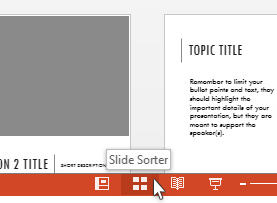 Alliance Down Under   3-4 November 2022
SECTION 4 TITLE
SHORT DESCRIPTION
Alliance Down Under   3-4 November 2022
Using SmartART
Alliance Down Under   3-4 November 2022
PIE CHARTS
Use to show percentages of groups and limit to 4-6 slices
Alliance Down Under   3-4 November 2022
VERTICAL BAR CHARTS
Use to show changes over time and limit to 4-8 bars
Alliance Down Under   3-4 November 2022
HORIZONTAL BAR CHARTS
Use to show comparison of quantities
Alliance Down Under   3-4 November 2022
Line Charts
Use to demonstrate increasing/decreasing trends
Alliance Down Under   3-4 November 2022
Concluding thoughts
ANY QUESTIONS?
Alliance Down Under   3-4 November 2022
SUMMARY
Alliance Down Under   3-4 November 2022
presenters
Jane Doe
John Doe
Title of Presenter
Company Name
email@address.com
Title of Presenter
Company Name
email@address.com
all Alliance presentations will be available for download from the Conference Site
Alliance Down Under   3-4 November 2022
THANK YOU!
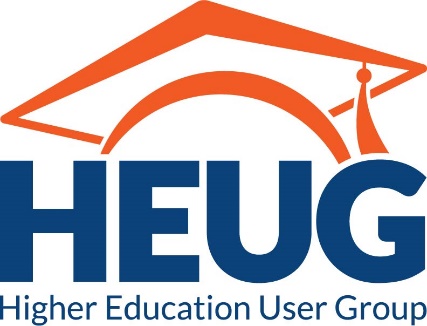 Alliance Down Under   3-4 November 2022